วิธีการเลือกเทมเพลต  Microsoft Visio 2010
คลิกที่ Data Flow Model Diagram
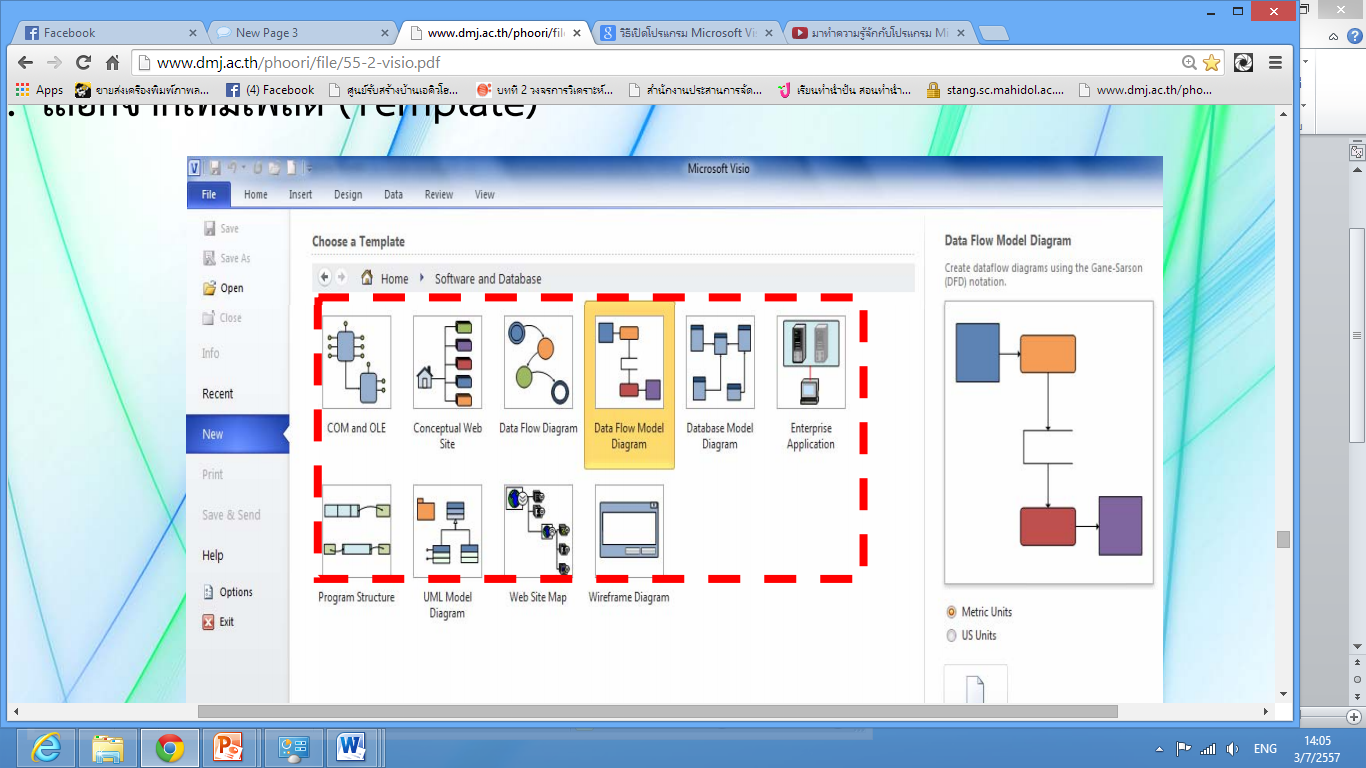 2
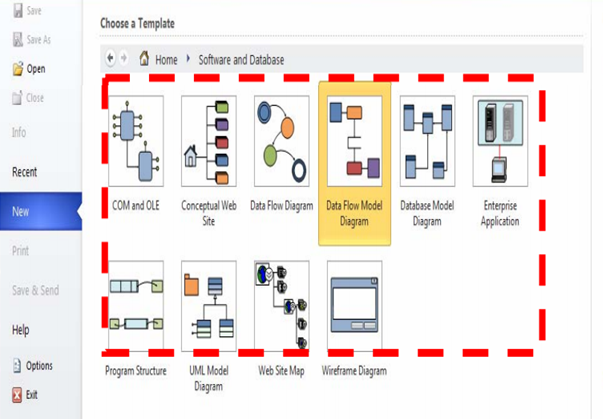 คลิกที่ New
1
วิธีการเลือกสัญลักษณ์ shape
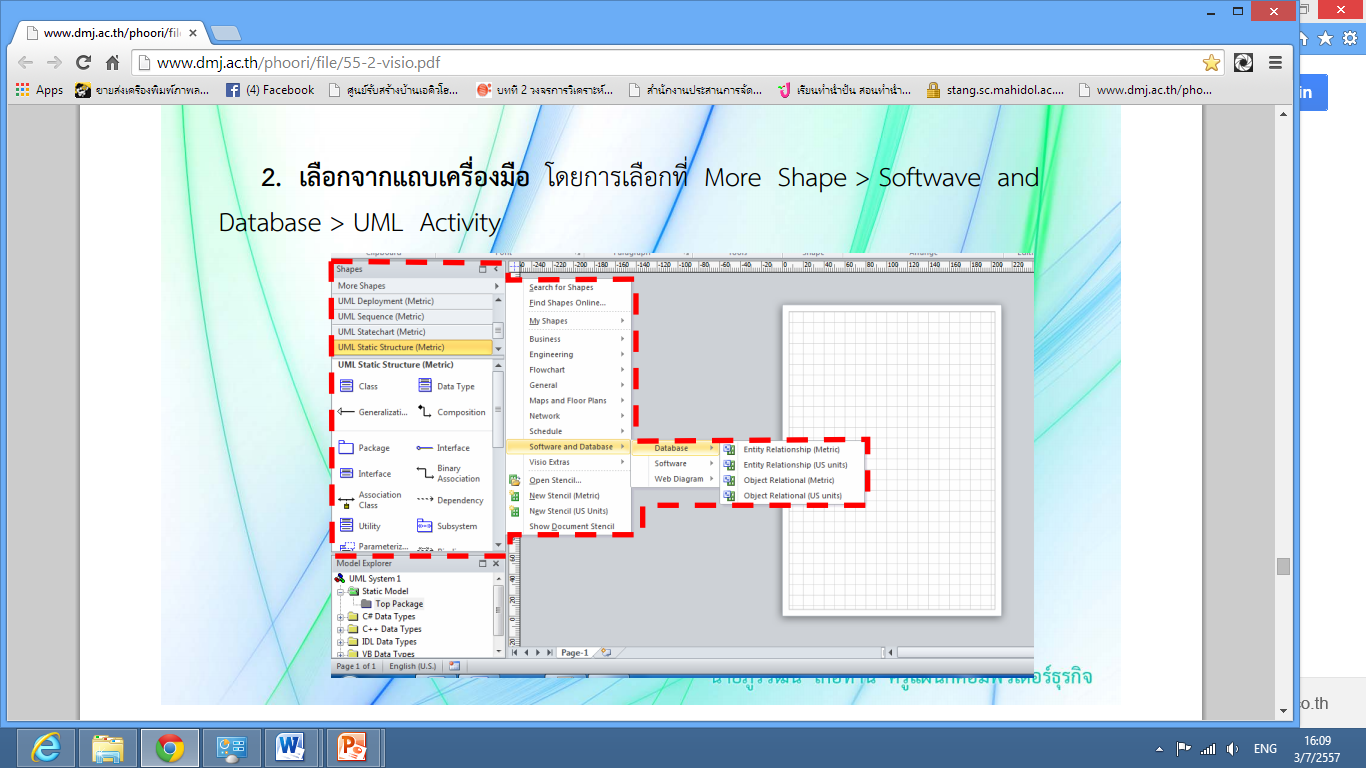 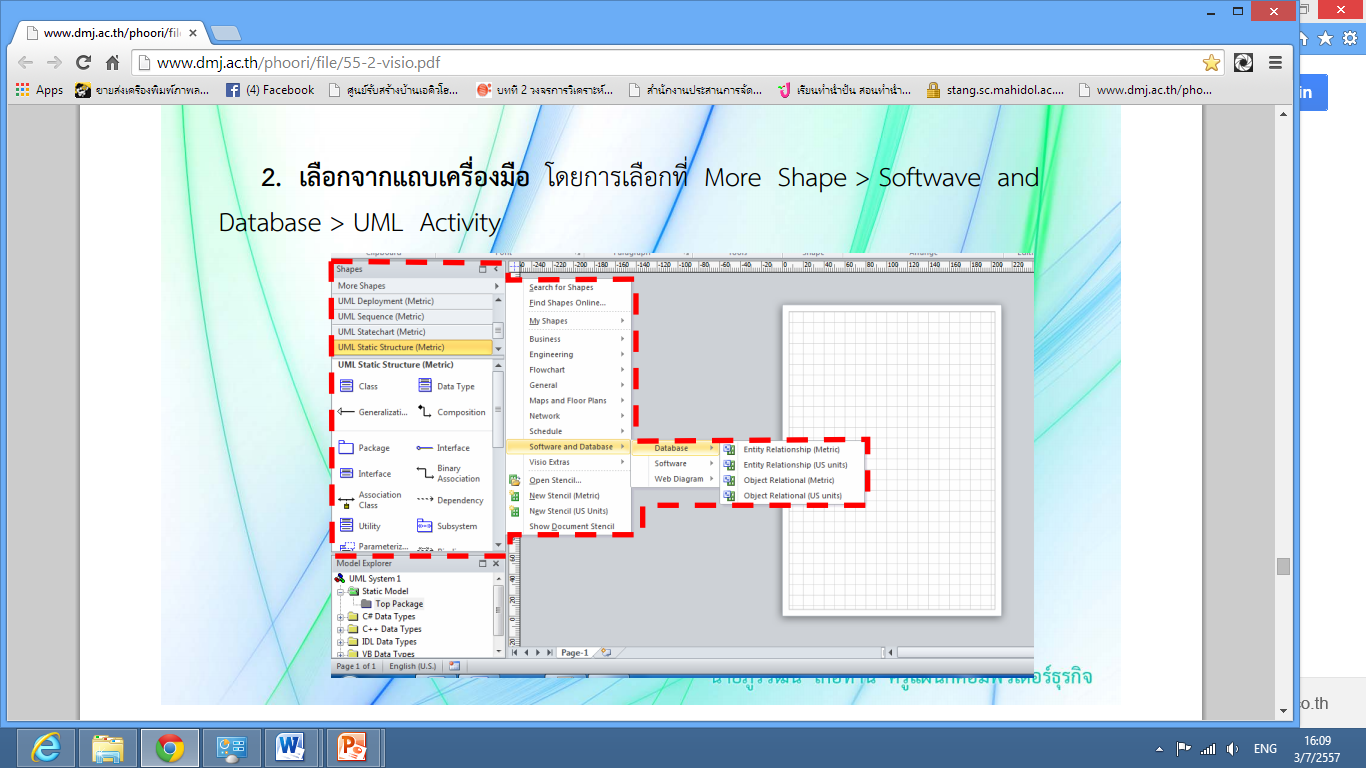 1
2
3
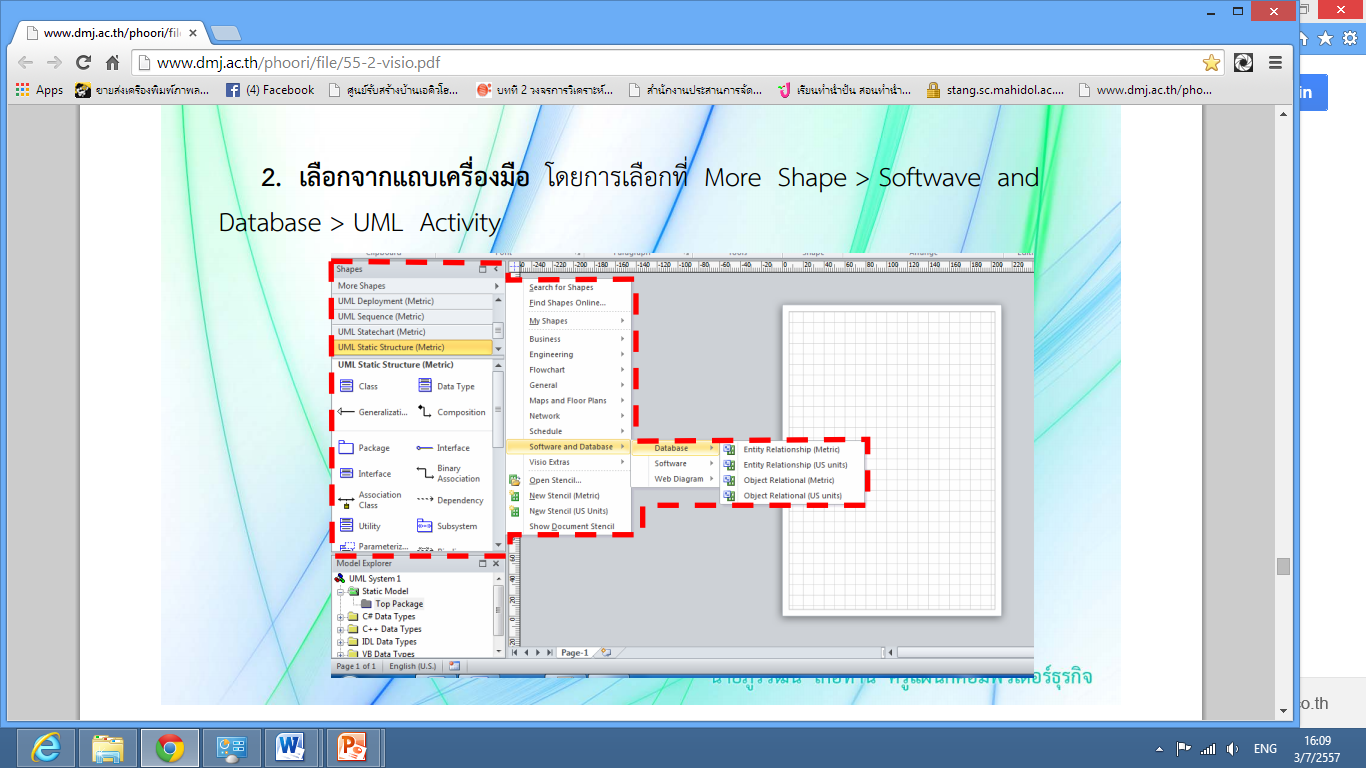 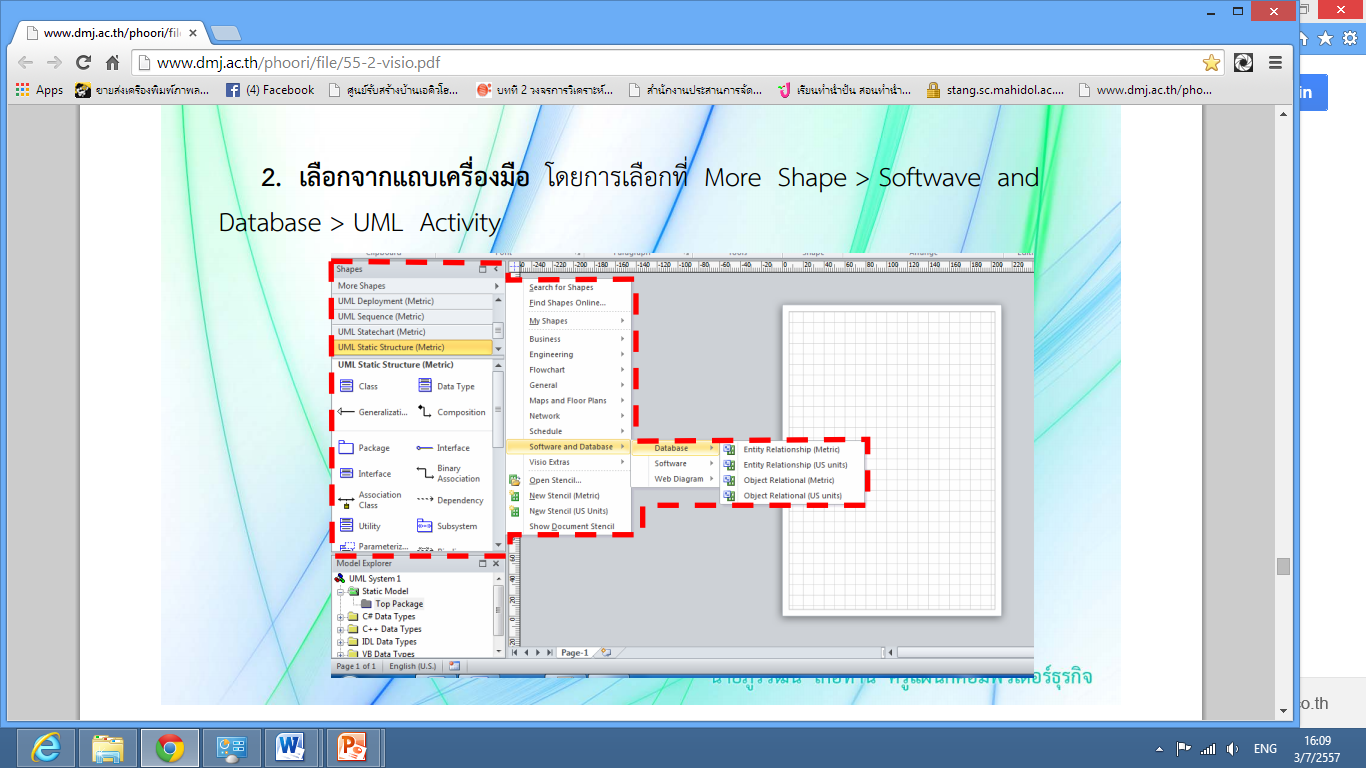 4
วิธีการจัดวางตำแหน่งสัญลักษณ์ ให้เหมาะสม
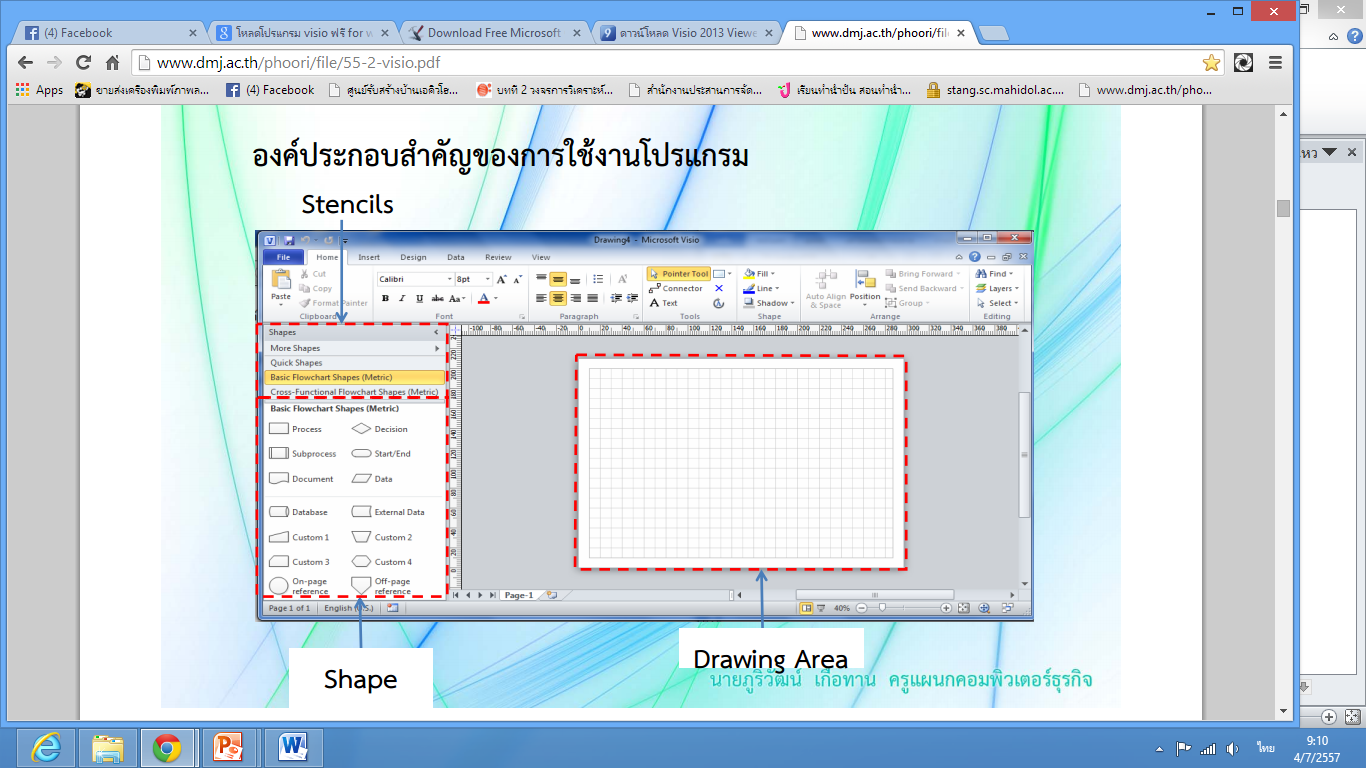 เลือก  Flow Chat
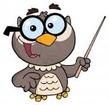 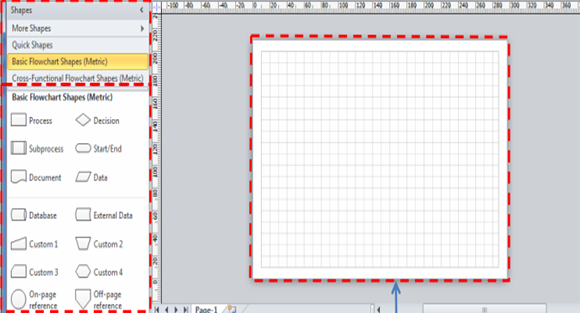 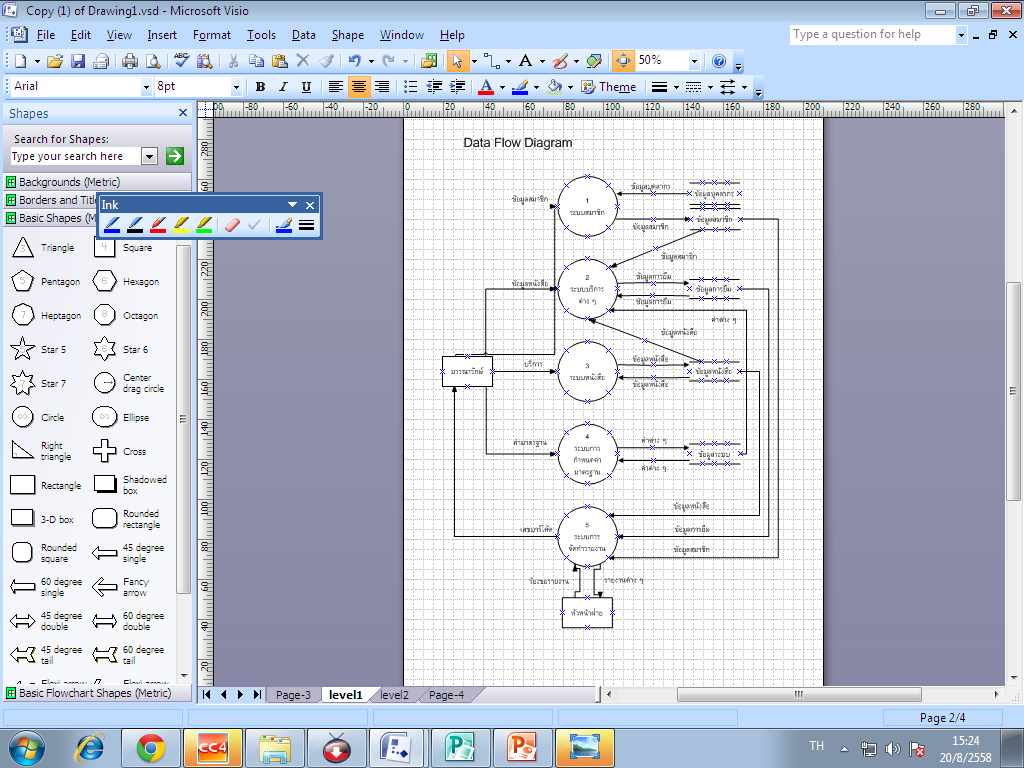 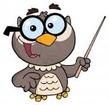 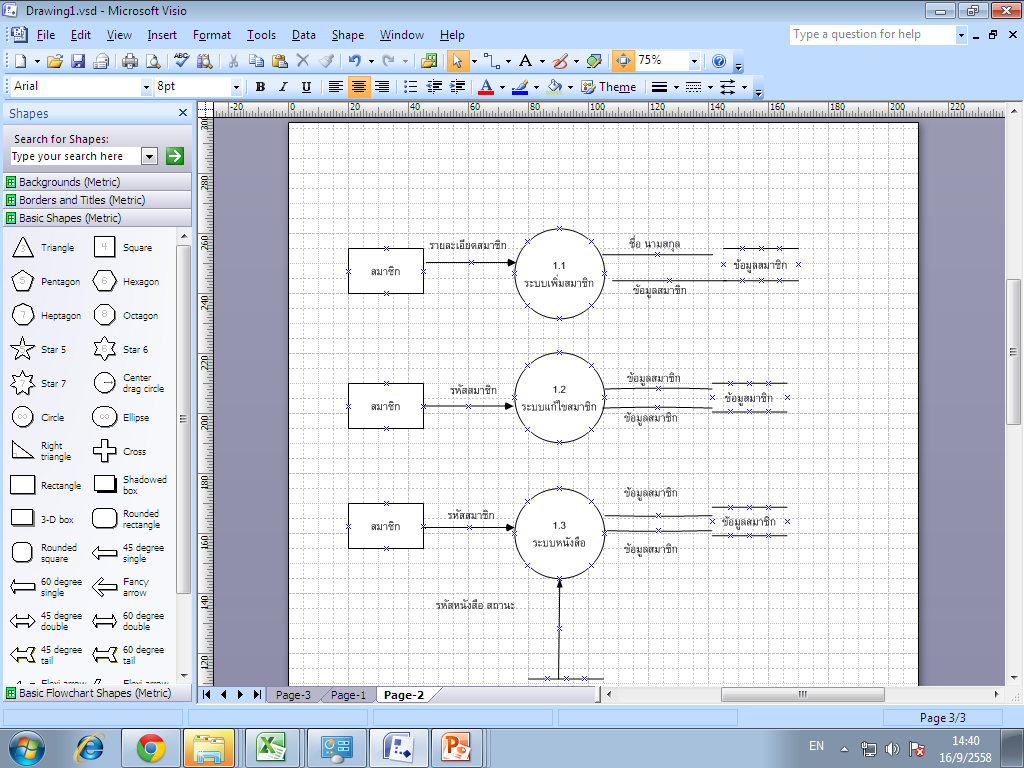 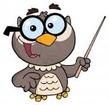 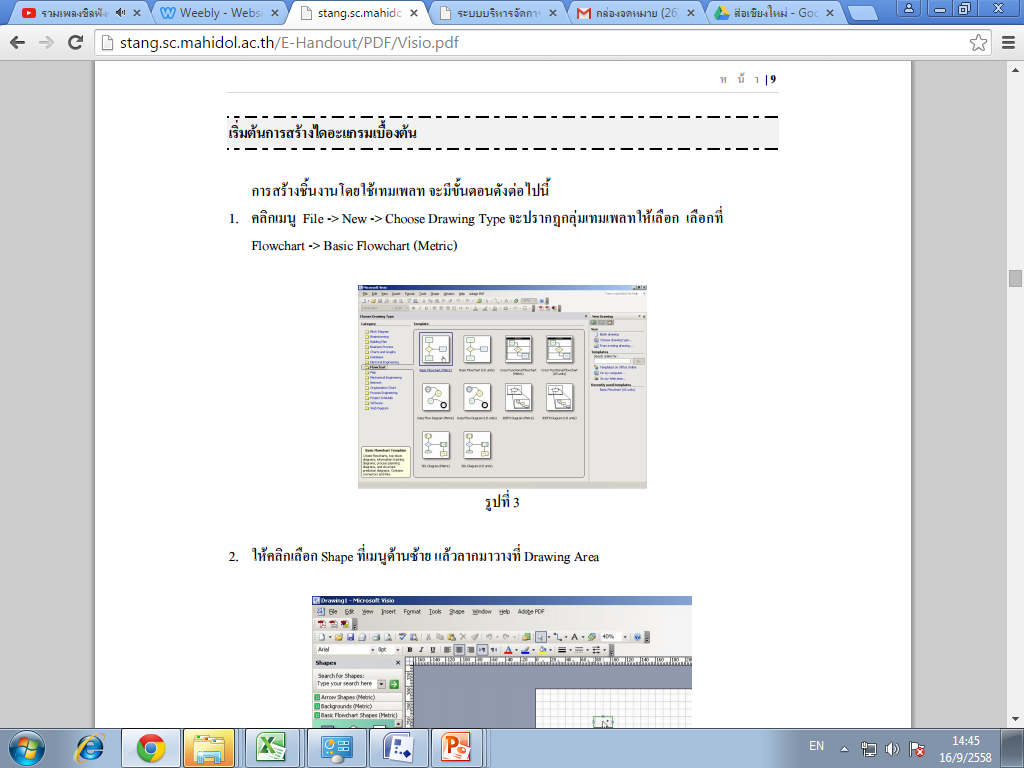 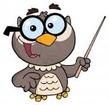 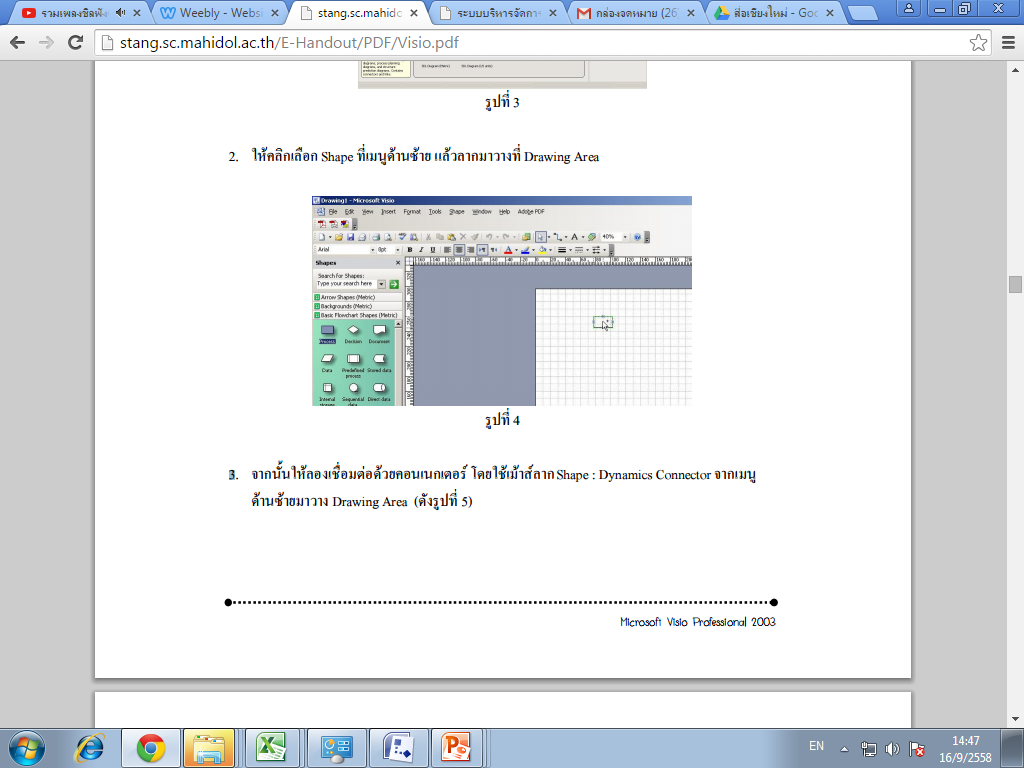 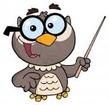 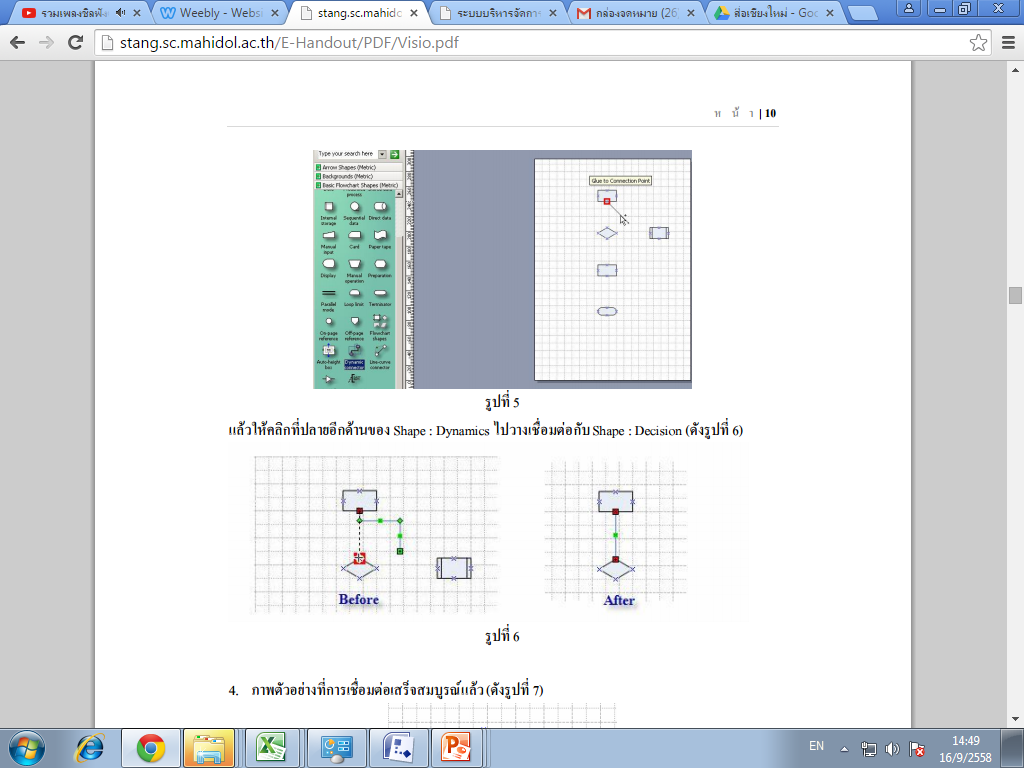 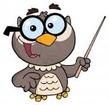 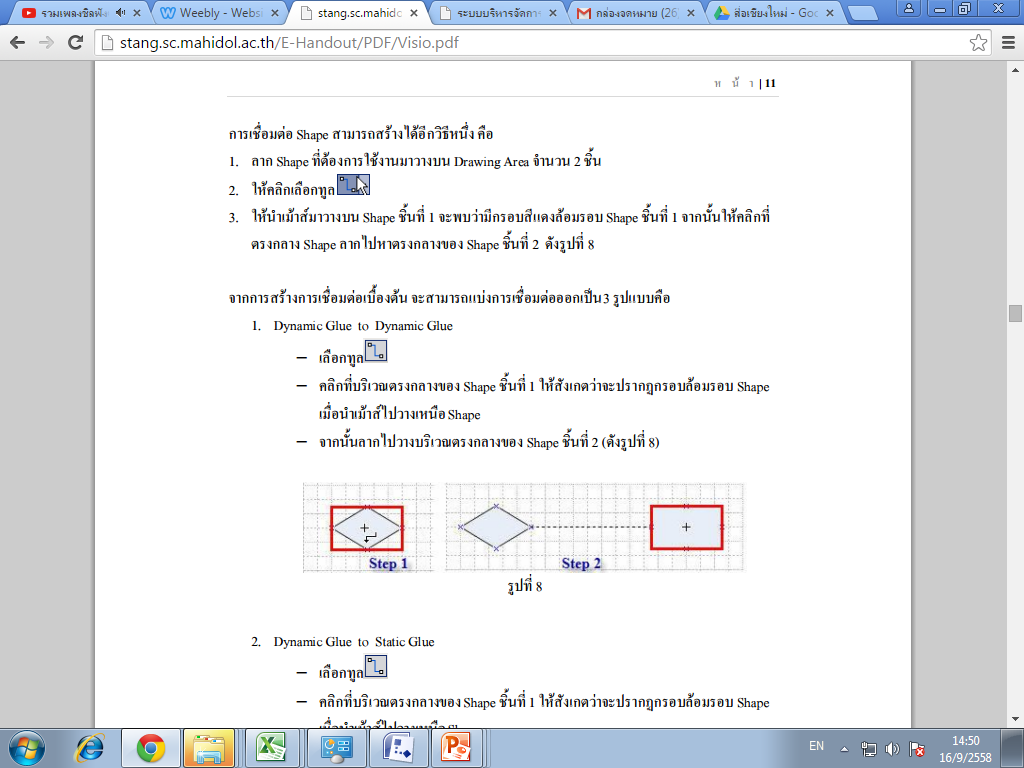 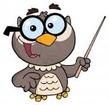 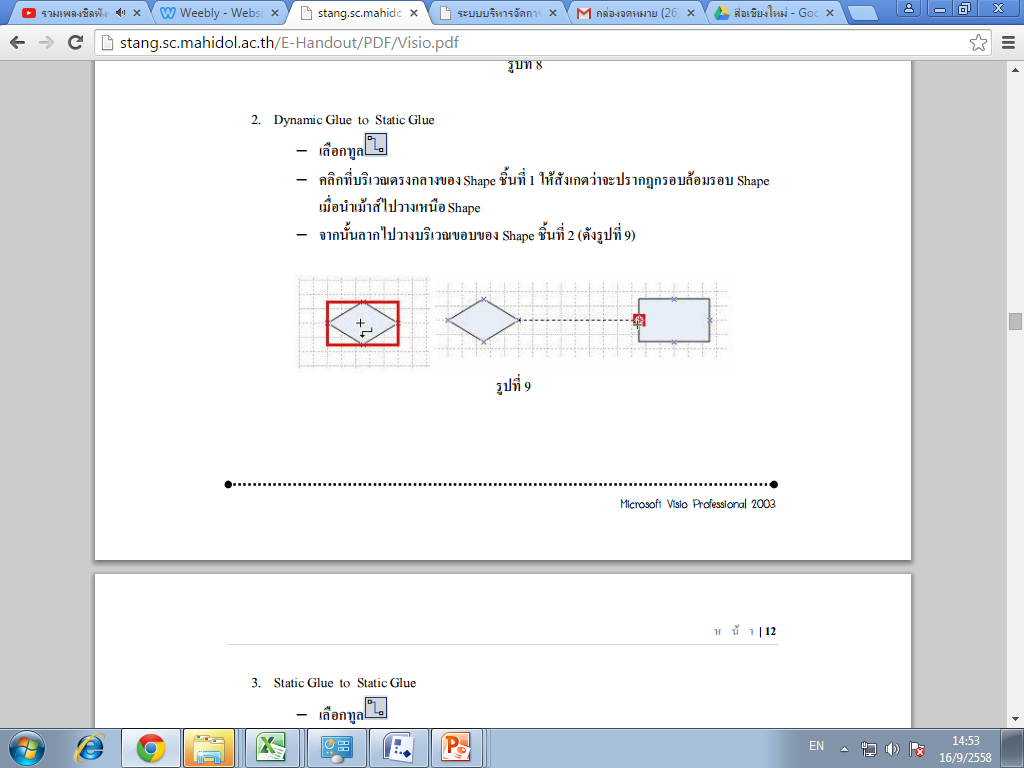 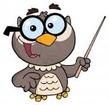 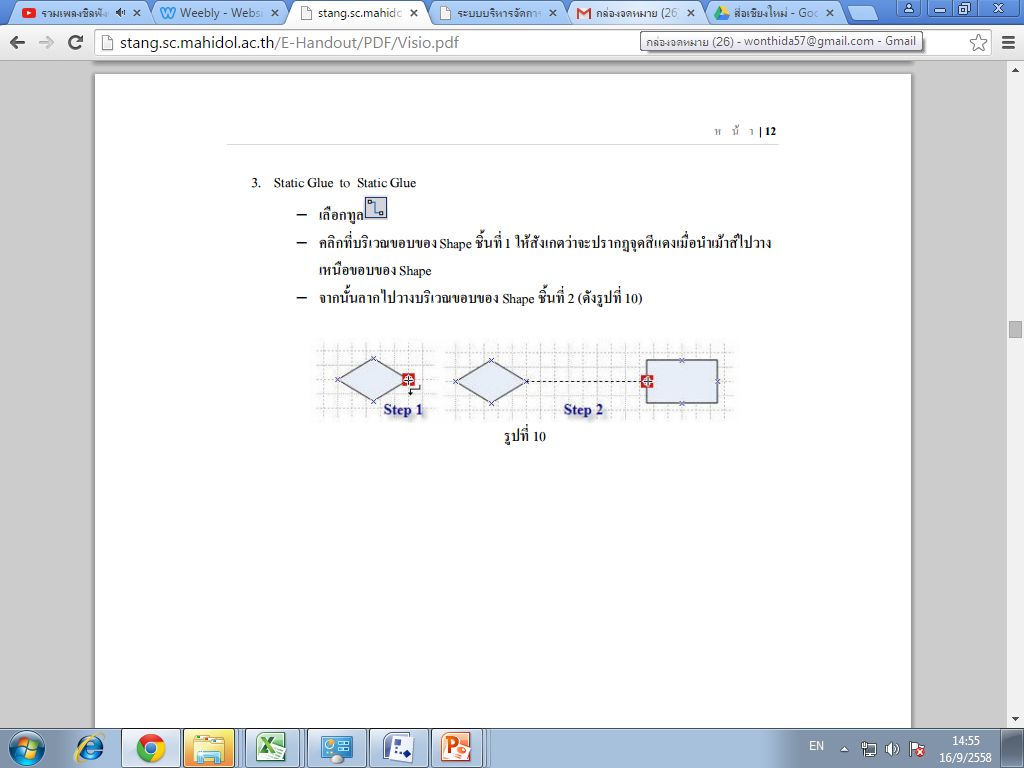 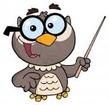 เอกสารอ้างอิง                   พิชิต    ลีรุ่งนาวารัตน์  งานสารสนเทศและห้องสมุดสตางค์ มงคลสุข คณะวิทยาศาสตร์มหาวิทยาลัยมหิดล                http://stang.sc.mahidol.ac.th/E-Handout/PDF/Visio.pdf